Colorado K-12 Funding: Follow the Money
“School Funding in Plain English”
Ben DeGrow
Independence Institute
November 14, 2011
The Money Pot: 2009-10
$8.7 Billion 
(Source: Colo Dept of Education)
School Finance Act
“Formula” Funding / Per Pupil Revenue
October 1 Count (5-yr avg = “Phantoms”)
Formula:
Size, Cost of living, At-risk students
Wide range = $6,137 to $13,794 (2011-12)
Local $ = Foundation / State $ = Backfill (2/3)
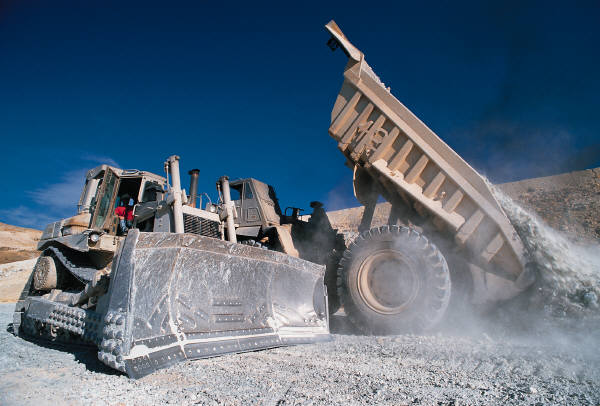 School Finance Act: 2009-10
What Else Is There?
State Categorical Programs 
SPED, ELL, Gifted, Transportation, Vocational,      Health Services,  “Small Attendance Centers”

Local Mill Levy Overrides

Federal Programs (Title I & many more)

Capital Construction
BEST matching grant program
CO tax funding per student
Fall Count
ADM
ADA
Hidden Costs
Taxpayer-Funded Pension Promises
“Deferred compensation” …
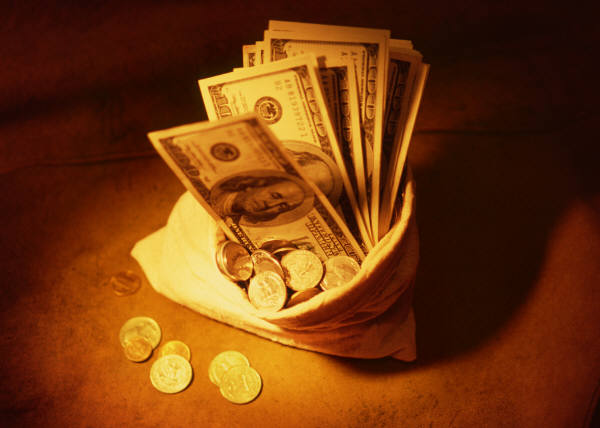 A Decade of More Spending
Source: CDE, Adjusted for Inflation
1999-2000
2009-2010
Where Does the Money Go?
Instruction, By Location
Instruction, By Object
Support Spending
Resources
Independence Institute
Citizens’ Budget, K-12 Funding Chapter  http://education.i2i.org/2010/12/the-citizens-budget-k-12-funding-issue-brief/
Other
CDE, http://www.cde.state.co.us/index_finance.htm 
US Dept of Education, http://nces.ed.gov
How Much Reaches the Student?
Fix the System
"...money is used so loosely in public education—in ways that few understand and that lack plausible connections to student learning—that no one can say how much money, if used optimally, would be enough." 

- Dr. Paul Hill, Center on Reinventing Public Education
Education Policy Center
http://Education.i2i.org
http://www.SchoolChoiceforKids.org
http://www.EdIsWatching.org
http://www.IndependentTeachers.org
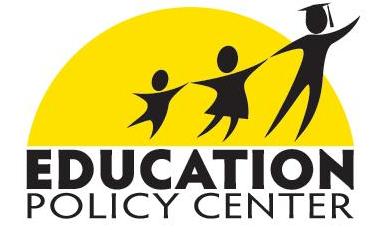